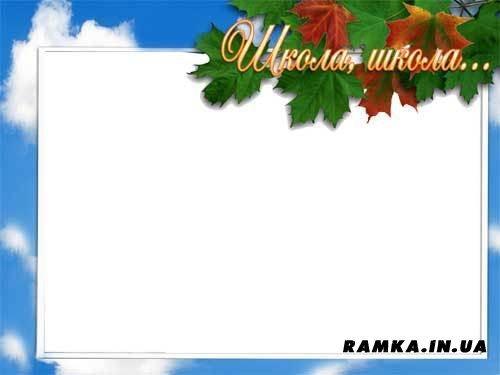 Садимся  за  уроки. 
Выполняем  домашнее задание.
Родительское  собрание 
во 2-а классе
Классный руководитель: 
Брунова Н.Н.
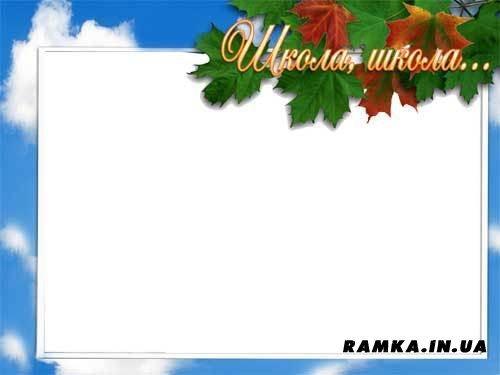 Как  помочь  своему  ребёнку  хорошо  учиться в школе  и  дома?

От  чего  зависит успеваемость?
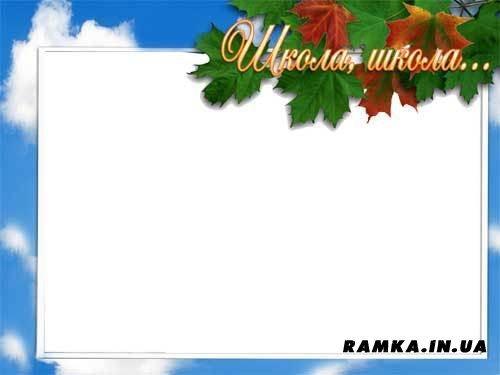 На приготовление домашнего задания ребёнок должен тратить:
в 1 классе – до 1 часа;
во 2 классе – до 1,5 часов;
в 3-4 классах – до 2 часов.
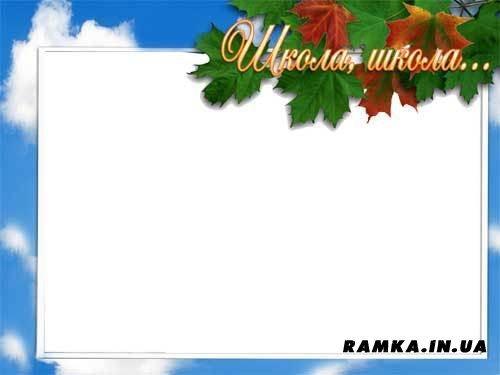 Что  можно  посоветовать родителям, если их ребёнок не может усидеть за уроками?
игры
 совместное дело
 привычку быстро переключаться 
отделять свободное время от времени, когда он занят чем-то серьёзным
режим дня
определённое время и  определённое место работы
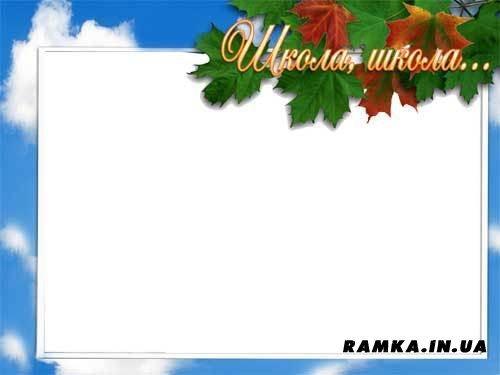 Памятка 
«Садимся за уроки»
Садись за уроки всегда в одно и то же время.
Проветри комнату за 10 минут до начала занятий.
Выключи телевизор, компьютер. В комнате должно быть тихо.
Сотри со стола пыль. На столе должно быть чисто.
Проверь, на своём ли месте находится настольная лампа.
Уточни расписание уроков на завтра. Проверь, все ли задания записаны в дневнике.
Приготовь письменные принадлежности для занятий.
Эти принадлежности, а так же учебники, тетради, дневник положи на то место, которое ты всегда отводишь им на столе.
Убери со стола всё лишнее.
Пришло время начать работу! Сядь на стуле удобно, расстегни воротничок рубашки, если он давит шею. Открой учебник…
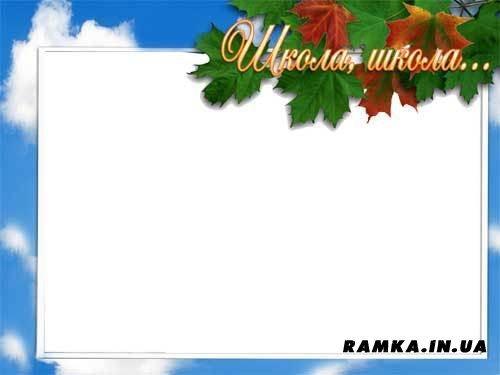 Причины 
   недостаточной
                 успеваемости
Проблема:не может подобрать проверочные слова на безударный гласный. Причина: языком психологии эта проблема звучит так: низкий уровень развития произвольности, несформированность приёмов учебной деятельности ( самоконтроля, умения действовать по правилу), низкий словарный запас.
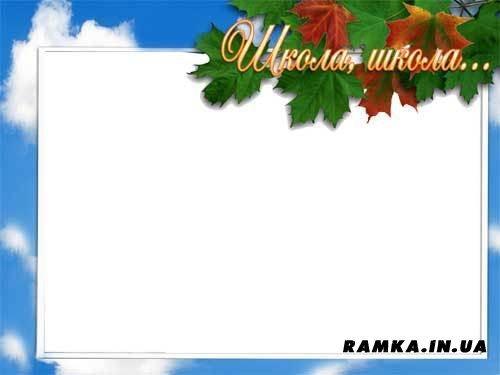 Проблема: пропускают буквы в письменных работах.
 Причина: возможные причины – низкий уровень развития фонематического слуха; слабая концентрация внимания; несформированность приёмов самоконтроля.
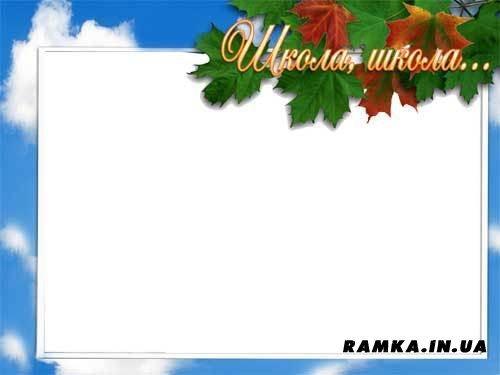 Проблема: решение задач разными способами.
Причина: свидетельствует об общем низком уровне развития интеллекта; несформированность умения ориентироваться на систему признаков; низкий уровень развития образного мышления.
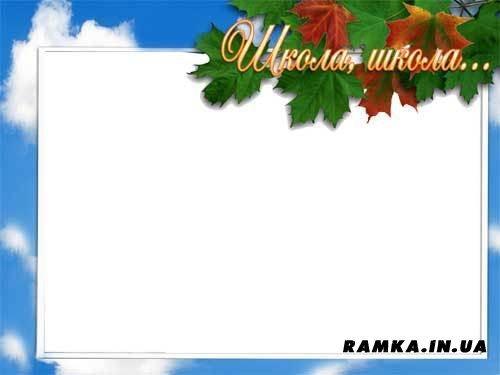 Проблема: есть проблемы с пересказом текста.
Причина: может быть несформированность умения планировать свои действия; слабое развитие логического запоминания; низкий уровень развития логических операций (анализа, обобщения, систематизации); низкий уровень речевого развития.
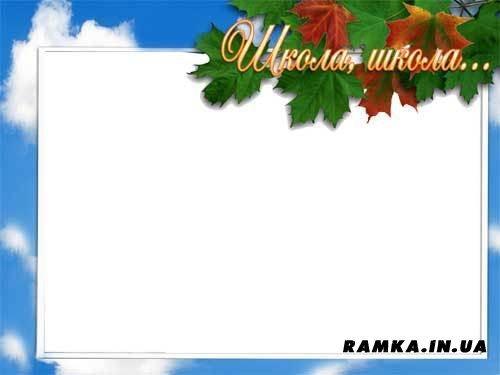 Проблема: не понимает сути задания.
Причина: возможно, слабая концентрация внимания или низкий уровень умения устанавливать логические связи и отношения между понятиями.
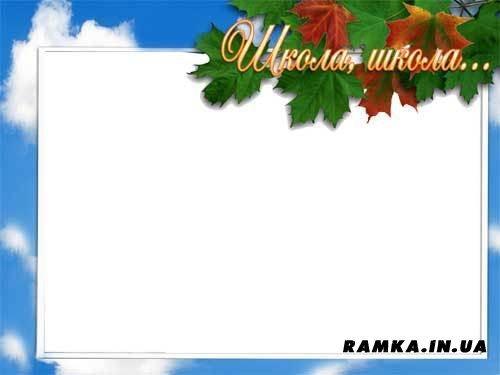 Проблема: ошибается во время решения примеров, задач на сложение, умножение.
Причина: такая проблема может возникнуть, если у школьника низкий уровень механической памяти, а также долговременной памяти; развитие общего интеллекта ниже возрастной нормы; слабая концентрация внимания; несформированность приёмов учебной деятельности.
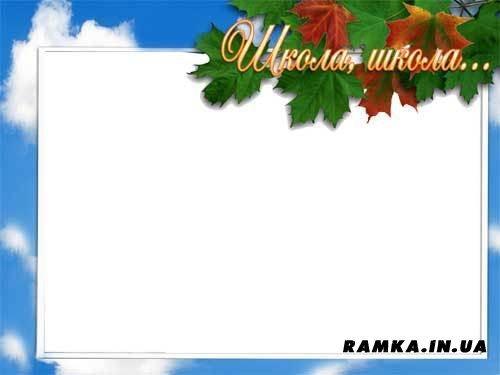 Общие  
рекомендации
использовать специальные упражнения, игры для коррекции произвольного внимания;
для обогащения словарного запаса детей делайте акцент на чтении;
используйте современную развивающую литературу для занятий с детьми; различные игры и упражнения; участвуйте вместе с детьми в детских праздниках, традиционных семейных праздниках; совместных делах и т.д
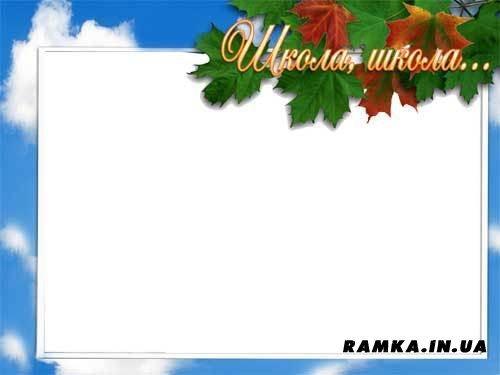 Желаем Вам успехов в благородном деле воспитания детей!!!